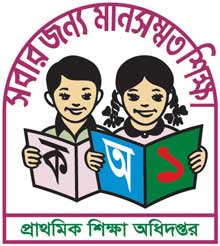 Good Morning
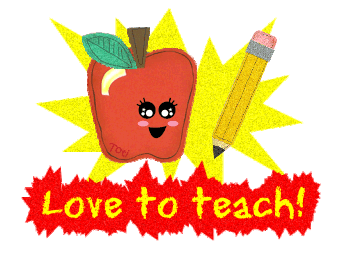 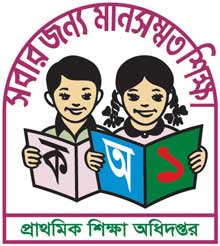 GREETINGS
Good morning, students
Teacher
Good morning, teacher
Student’s
How are you today ?
Teacher
Fine
Student’s
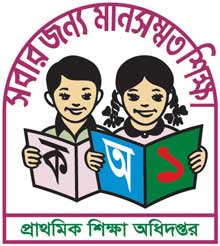 Teacher’s Identity
Lesson Identity
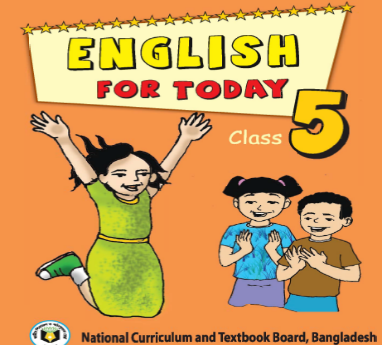 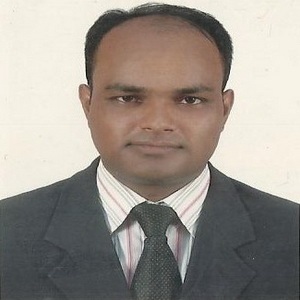 Subject: English.         Class: Five.                    Unit:07, Lesson: 1-2
(Be Healthy)
MD. ABDUL KADER
Assistant Teacher
Borni Govt. Primary School,
Companigonj, Sylhet.
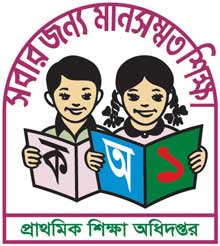 Let’s enjoy a video
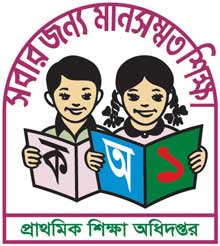 Ok, students our today’s lesson is
Be Healthy
Learning outcomes
By the end of the lesson the students will be able to-
Listening:
3.4 understand statements made by the teacher and students.
4.3 enjoy and understand simple poems.
Speaking:
1.1. say words, phrases and sentences with proper sounds, stress    
           and intonation.
4.1 receipt poems.
Reading:
1.5 read words, phrases and sentences in the text with proper pronunciation, stress and intonation.
6.1 read instructions and carry them out.
Writing:
8.1  make sentences using words and phrases, following instructions.
Teacher’s Reading
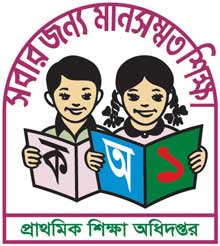 Now I’m reading the dialogue between Sima and Nasreen
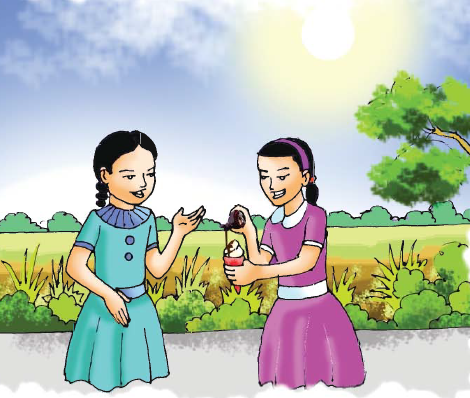 Sima: What are you doing, Nasreen?
Nasreen: I’m putting some chocolate
                on my ice-cream. Ice cream
                 is delicious with chocolate.
Sima: Well, it looks good, but you 
           shouldn’t eat a lot of chocolate 
           or ice-cream?
Nasreen: Of course! I don’t eat them 
                regularly.
Teacher’s Reading
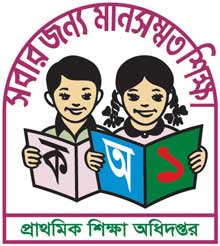 Sima: What kind of food do you eat regularly?
Nasreen: Oh, fruits and vegetables. I love   
                pineapples and bananas. They are my 
               favourits. I eat cucumbers and lettuce 
               a lot, too.
Sima: I eat fruits and vegetables everyday. 
           Carrots and tomatoes are my favourites, 
           but I also like strawberries and bananas.
Nasreen: Would you like to try some of my ice- 
                cream with chocolate? We should eat   
                it quickly. It will melt soon in this hot 
                weather.
Sima: OK! Thanks.
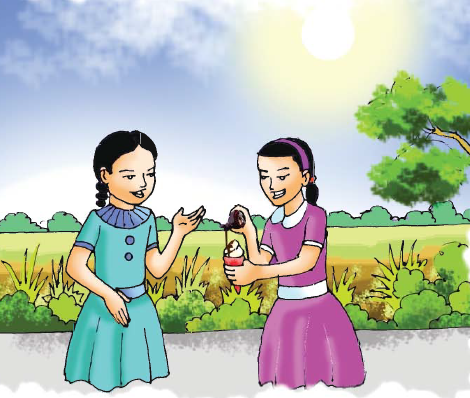 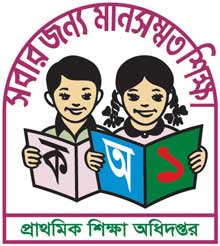 New word
Cucumber
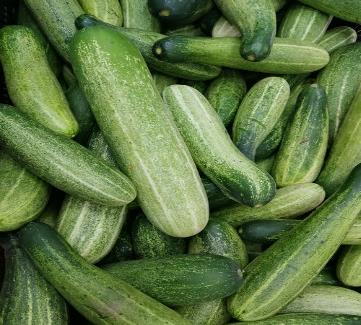 One kind of vegetables
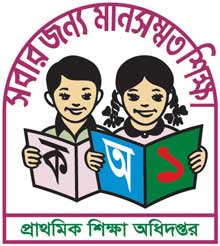 New word
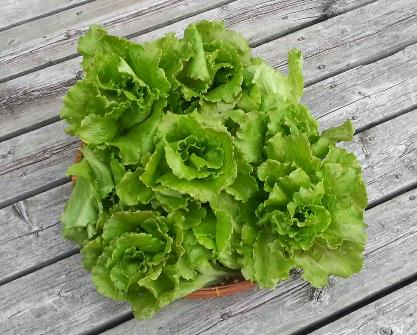 Lettuce
It needs to make salad
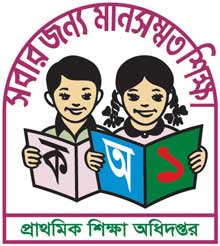 New word
Strawberries
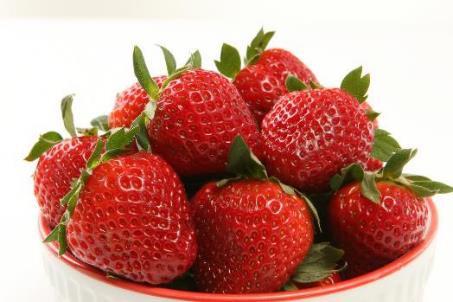 A delicious fruit
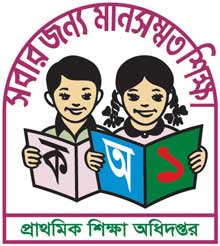 New word
Delicious
Enjoyable
Something that tastes pleasant.
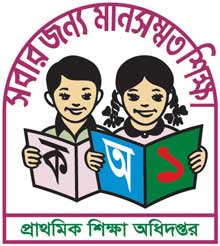 New word
Weather
Climate
The temperature of a certain place.
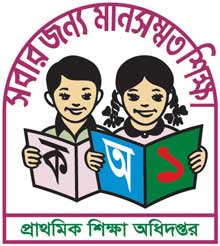 New word
Regularly
Commonly
The event what happens often.
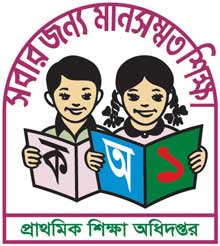 New word
Favourite
Beloved
Such a thing we like most.
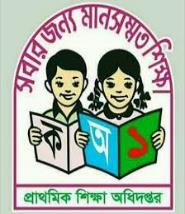 Group Work
Green
Write the name of ten healthy food.
Write the name of ten unhealthy food.
Yellow
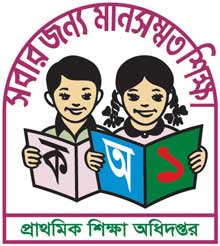 My dear students, read the text silently for 5 minutes.
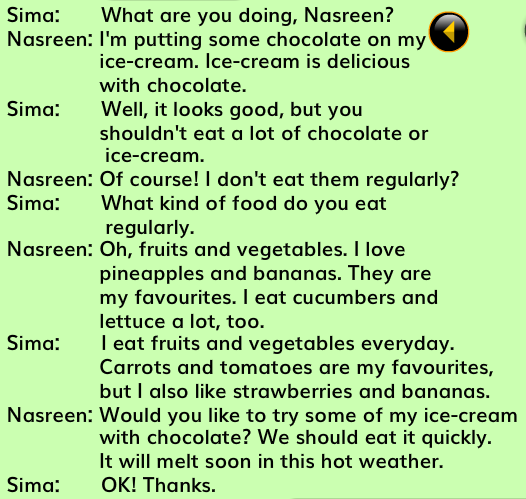 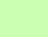 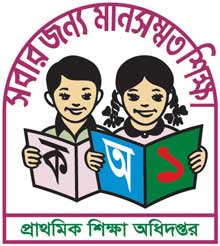 Now tell me, what have you learnt in this lesson?

We’ve learnt about different foods.

Can you tell the names?

Chocolate

Ice-cream

Strawberries

Pineapple
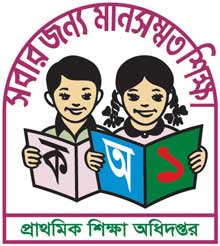 Checking learning
Write True or False
Sima is putting chocolate on her ice-cream.
Fruits and vegetables are healthy.
Sima likes pineapples.
When Sima and Nasreen are talking the weather is hot.
We should eat a lot of ice-creams.
Sima likes healthy foods.
Chocolate is an unhealthy food.
Nasreen eats cucumbers.
Nasreen doesn’t share her ice-cream with Sima.
Banana is full of vitamins.
False
True
False
True
False
True
True
False
False
True
Check your answer
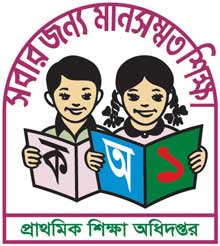 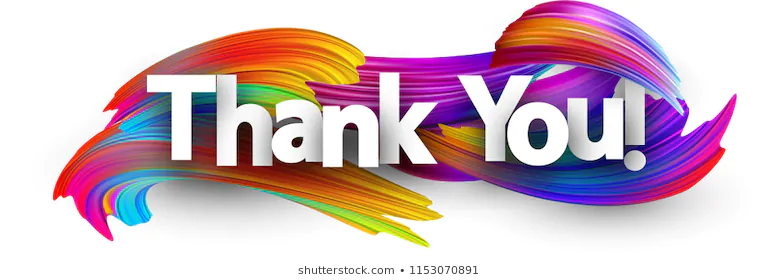